STEM-технології у шкільному курсі фізики
Наталія Іванівна Тихонська,
доцент кафедри загальної та прикладної фізики, канд. пед. наук
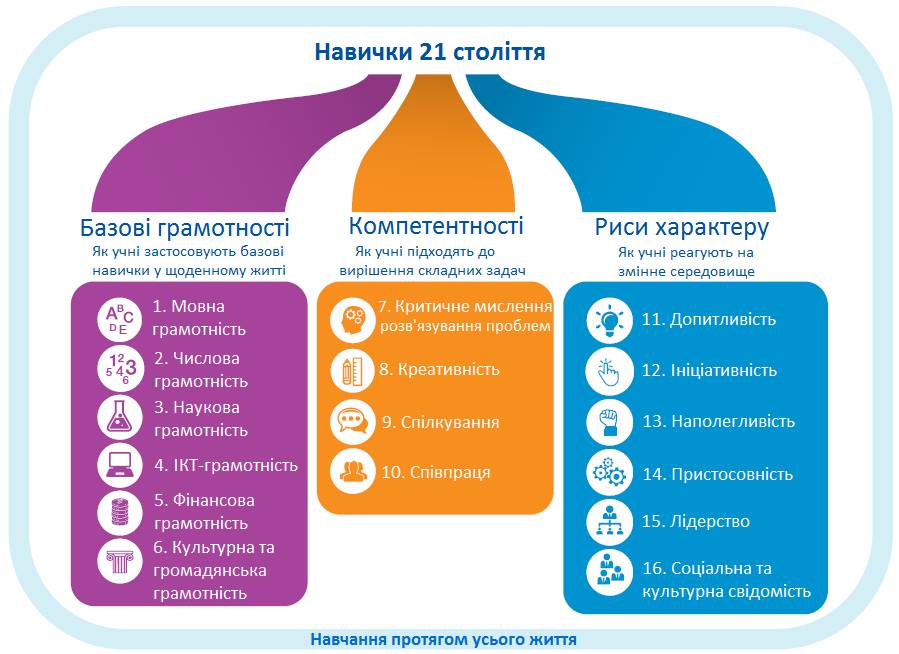 2
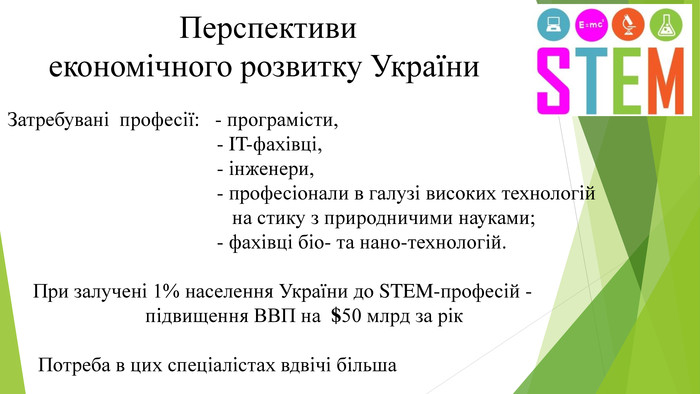 3
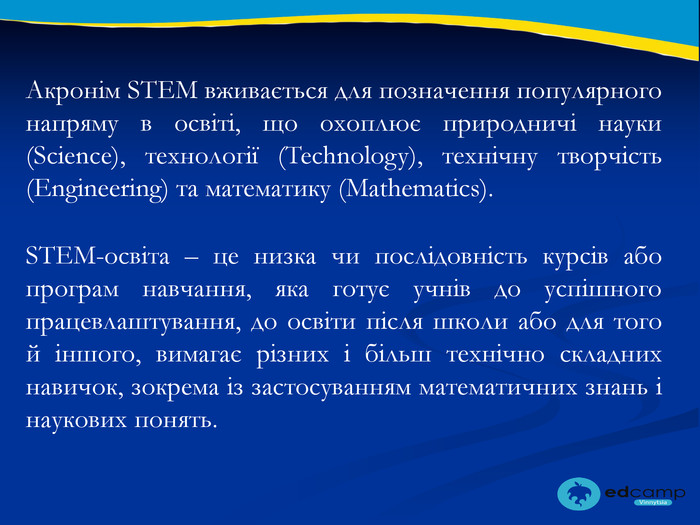 4
Складові STEM-освіти
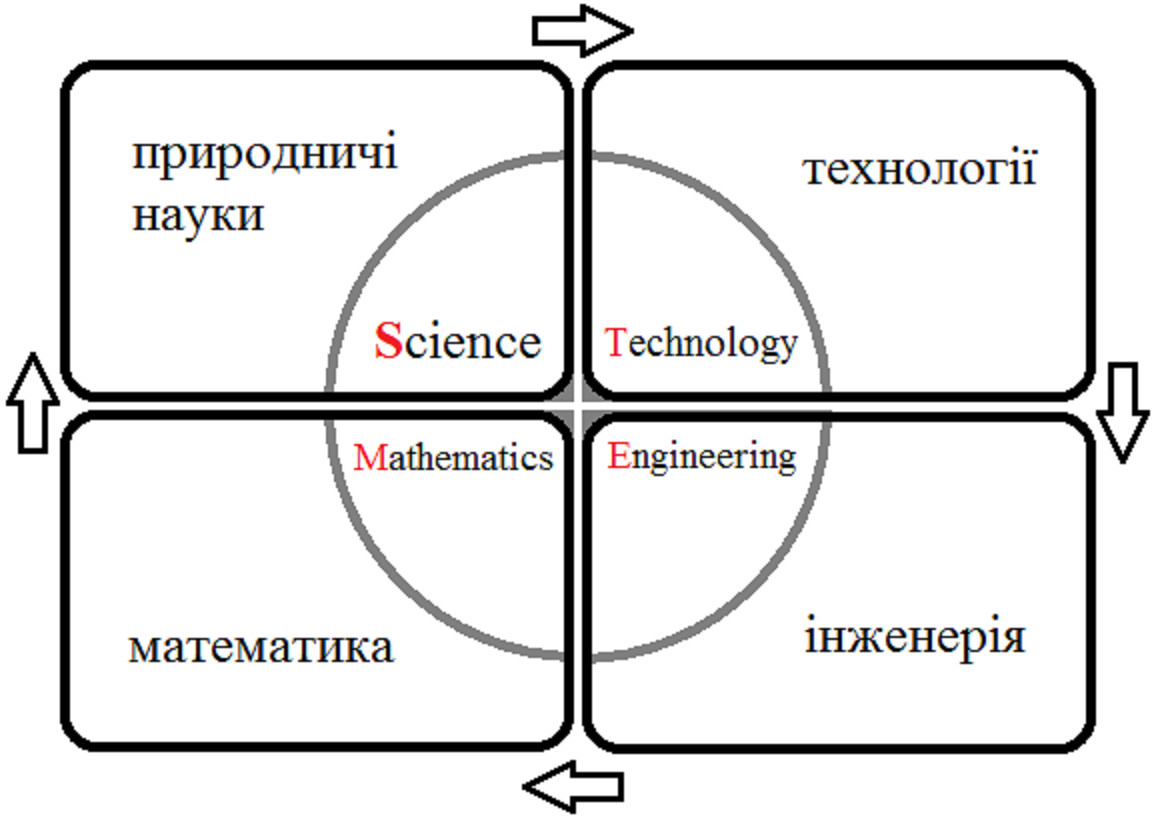 5
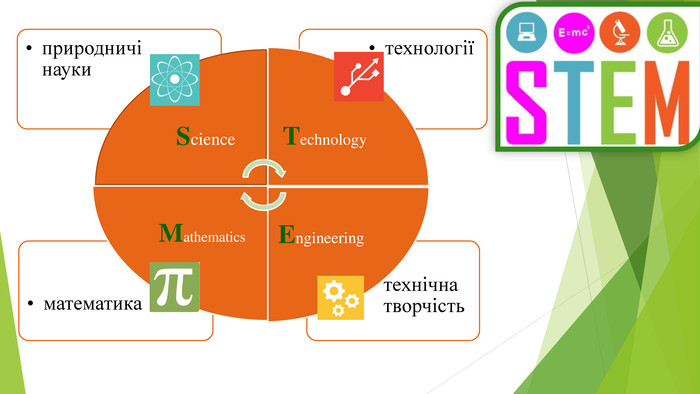 6
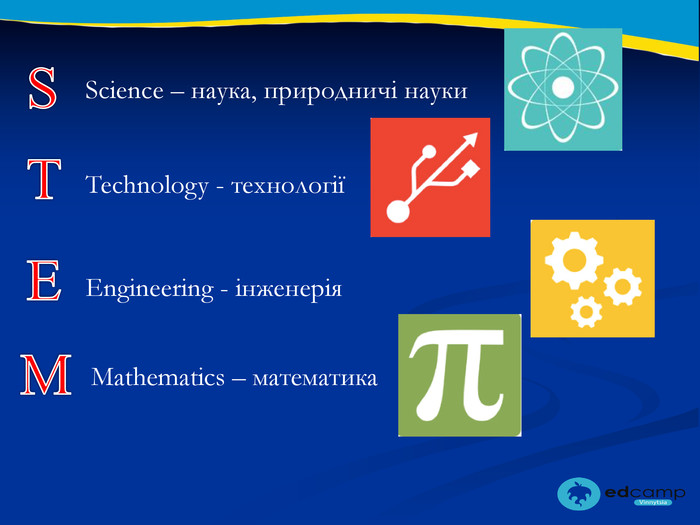 7
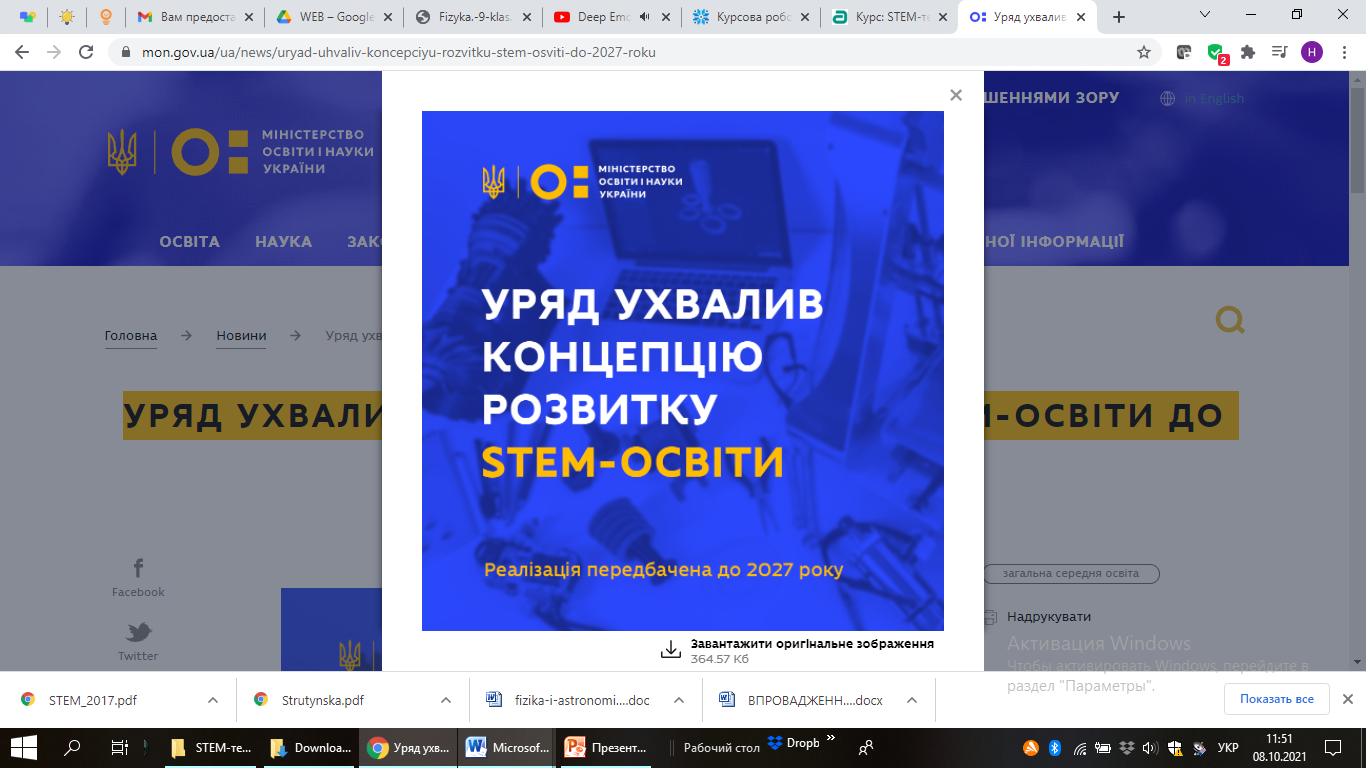 8